New Media Art Obsessions_II
PAMĚŤ 
ZÁJEM O PAMĚŤ JAKO REAKCE NA POSTMODERNÍ KRIZI VELKÝCH VYPRÁVĚNÍ
PAMĚŤ ZÁJEM O PAMĚŤ JAKO REAKCE NA POSTMODERNÍ KRIZI VELKÝCH VYPRÁVĚNÍ
Zájem o paměť jako reakce a postmoderní „krizi velkých vyprávění“ (J. F. Lyotard)

Klasifikace paměti z hlediska společenských věd (M. Halbwachs, A. Assmann)
PAMĚŤ ZÁJEM O PAMĚŤ JAKO REAKCE NA POSTMODERNÍ KRIZI VELKÝCH VYPRÁVĚNÍ
Postmodernismus
Definice: Postmodernismus – výraz označující kulturní logiku pozdního kapitalismu, která se zformovala po 2. světové válce. (Frederick Jameson, Postmodernism or, the Cultural Logic of Late Capitalism, 1984) 
Kulturní logika postmodernismu: ´surface play´ (hra referencí mezi povrchy obrazů)
Postmodernismus chápe jako důsledek ekonomických a politických podmínek: globalizace/zhroucení tradičního státu, rozšíření ICT/vznik nových forem výroby.
PAMĚŤ ZÁJEM O PAMĚŤ JAKO REAKCE NA POSTMODERNÍ KRIZI VELKÝCH VYPRÁVĚNÍ
Postmodernismus vs. modernismus
Moderní myšlení: pozitivní a budující. Pravda je ahistorická, všeobecně platná kategorie.

Modernismus: metavyprávění (náboženství, věda, marxismus, psychoanalýza, osvícenské mýty pokroku).
Postmoderní myšlení: skeptické. Pravdu považuje za historicky a kulturně podmíněnou kategorii.

Postmodernismus: zpochybňuje metavyprávění a univerzální pravdy, návody, poznání.
PAMĚŤ ZÁJEM O PAMĚŤ JAKO REAKCE NA POSTMODERNÍ KRIZI VELKÝCH VYPRÁVĚNÍ
Dva typy postmodernismu podle J. F. Lyotarda
Populární p.
Charakterizován jako pastiš (z ital. pasticcio): tj. spojení různých prvků (asambláž, koláž, montáž, remix, samplování, riffy) – tzn. eklektický, heterogenní, brakový p.

Kritický p.
Zpochybnění modernistického projektu emancipace lidstva, zpochybnění všech velkých vyprávění. Pozornost se obrací k individuálním příběhům – k literární a umělecké tvorbě, jako výrazu pro nejosobnější zkušenost jedince.
PAMĚŤ ZÁJEM O PAMĚŤ JAKO REAKCE NA POSTMODERNÍ KRIZI VELKÝCH VYPRÁVĚNÍ
Paměť, individuální a kolektivní	
Zájem o minulost/paměť: *80., 90. léta 20. stol. 
Paměť je transdisciplinární výzkumný problém, zahrnuje neurologii, lékařství, psychologii, stejně jako literární vědu, kulturní studia a politologii. 
Zájem o minulost a paměť má různé podoby: Je důsledkem krize velkých vyprávění (viz Lyotard a postmoderna) a mezi jeho projevy řadíme i retro-nostalgii v hudbě, módě a estetice.
PAMĚŤ ZÁJEM O PAMĚŤ JAKO REAKCE NA POSTMODERNÍ KRIZI VELKÝCH VYPRÁVĚNÍ
Paměť , Individuální a kolektivní	
4 důvody zájmu o paměť (A. Assmann)

1.) konec velkých vyprávění
2.) postkoloniální situace
3.) posttraumatická situace po Holocaustu a odchod generace svědků těchto traumat
4.) digitální revoluce v ICT a změna statusu informace
PAMĚŤ ZÁJEM O PAMĚŤ JAKO REAKCE NA POSTMODERNÍ KRIZI VELKÝCH VYPRÁVĚNÍ
Paměť, Individuální a kolektivní	
2 teze o paměti (A. Assmann)
Individuální a kolektivní paměť se vzájemně ovlivňují
Kolektivní paměť (M. Halbwachs, 1925) je příliš vágní pojem a je třeba jej revidovat.
PAMĚŤ ZÁJEM O PAMĚŤ JAKO REAKCE NA POSTMODERNÍ KRIZI VELKÝCH VYPRÁVĚNÍ
Paměť , Individuální a kolektivní	
Maurice Halbwachs (1877–1945)
Sociolog paměti. 
Autor konceptu KOLEKTIVNÍ PAMĚŤ (20. až 40. léta 20. stol.)

Halbwachs a Bergson: paměť jako „obrazy nepřítomných věcí“
Halbwachs vs. C. G. Jung: kolektivní paměť vs. kolektivní nevědomí (sociologická vs. fylogenetická definice paměti), tj. kolektivní paměť jako produkt kulturní dědičnosti (socializace jedince) vs. kolektivní paměť jako výraz biologické dědičnosti.
PAMĚŤ ZÁJEM O PAMĚŤ JAKO REAKCE NA POSTMODERNÍ KRIZI VELKÝCH VYPRÁVĚNÍ
Paměť, Individuální a kolektivní	
Maurice Halbwachs (1877–1945)
Koncept kolektivní paměti vychází z toho, že se jedná prakticky o rekonstrukce minulosti sociálních skupin, tedy adaptaci pradávných faktů tak, aby odpovídala přesvědčením a duchovním potřebám přítomnosti a vyjadřovala skupinovou identitu. 
budování paměti je součástí procesu socializace: paměť je formována symbolickými a verbálními konvencemi.
v paměti se udrží jen to, co má vztah k přítomnosti.
opakováním vzpomínek vzniká tradice, tj. „přetvoření vzpomínek ve zvyklost“.
Paměť jako „sociálně podmíněné vzpomínání, tvořivá konstruktivní a sociálně podmíněná aktivita.“ MH
PAMĚŤ ZÁJEM O PAMĚŤ JAKO REAKCE NA POSTMODERNÍ KRIZI VELKÝCH VYPRÁVĚNÍ
Paměť, Individuální a kolektivní	
Jan Assmann: rozdělení kolektivní paměti
Komunikativní paměť (tj. vlastní životní zkušenosti)
Kulturní paměť (tj. zprostředkovanou p. – knihy, filmy, muzea)

Ty tvoří orientační rámce pro konstituci individuální paměti.

Individuální vnímání dějin je tedy výsledkem vysoce komplexních komunikačních procesů (viz výše).
PAMĚŤ ZÁJEM O PAMĚŤ JAKO REAKCE NA POSTMODERNÍ KRIZI VELKÝCH VYPRÁVĚNÍ
Paměť, individuální a kolektivní	
Kolektivní vs. historická paměť

Kolektivní paměť: zjednodušuje, reflektuje události z jedné perspektivy, vylučuje mnohoznačnost.
Historická paměť:  uvědomuje si komplexnost a historický kontext jevů, je schopna odstupu a akceptuje mnohoznačnost.
PAMĚŤ ZÁJEM O PAMĚŤ JAKO REAKCE NA POSTMODERNÍ KRIZI VELKÝCH VYPRÁVĚNÍ
Paměť, Individuální a kolektivní	
Aleida Assmann požaduje zjemnění terminologie. Místo individuální vs. kolektivní paměť (M. Halbwachs) předkládá 4 formáty paměti:

 1. Individuální paměť 
2. Společenská / sociální paměť
3. Politická paměť 
4. Kulturní paměť
PAMĚŤ ZÁJEM O PAMĚŤ JAKO REAKCE NA POSTMODERNÍ KRIZI VELKÝCH VYPRÁVĚNÍ
Aleida Assmann
Vtělená paměť (1 + 2)
1. Individuální
2. Společenská/sociální paměť – intergenerační (80 – 100 let)
Zprostředkovaná paměť – 3 + 4 = transgenerační
3. Politická paměť
4. Kulturní paměť
PAMĚŤ ZÁJEM O PAMĚŤ JAKO REAKCE NA POSTMODERNÍ KRIZI VELKÝCH VYPRÁVĚNÍ
Aleida Assmann
1) Individuální paměť
Procedurální
Sémantická
Epizodická (perspektivní a idiosynkratická, fragmentární, proměňující se v interakci s druhými, proměnlivá a nestálá)
PAMĚŤ ZÁJEM O PAMĚŤ JAKO REAKCE NA POSTMODERNÍ KRIZI VELKÝCH VYPRÁVĚNÍ
Aleida Assmann
2) Společenská/sociální paměť
Paměť je vytvořena, rozvinuta a udržována v interakci s okolím, na základě sdílených životních stylů a zkušeností.
PAMĚŤ ZÁJEM O PAMĚŤ JAKO REAKCE NA POSTMODERNÍ KRIZI VELKÝCH VYPRÁVĚNÍ
Aleida Assmann
3) Politická paměť
Uložená v externích médiích: knihovny, muzea, památníky, vzdělávací systémy, rituály oslav významných dnů a svátků….
PAMĚŤ ZÁJEM O PAMĚŤ JAKO REAKCE NA POSTMODERNÍ KRIZI VELKÝCH VYPRÁVĚNÍ
Aleida Assmann
4) Kulturní paměť
Zapamatováno / zapomenuto / něco mezi tím (tj. knihovny, muzea, archivy).
PAMĚŤ ZÁJEM O PAMĚŤ JAKO REAKCE NA POSTMODERNÍ KRIZI VELKÝCH VYPRÁVĚNÍ
Aleida Assmann
politická paměť vs. kulturní paměť
homogenní / heterogenní
mobilizující  masy / vztahující se k jedincům
PAMĚŤ ZÁJEM O PAMĚŤ JAKO REAKCE NA POSTMODERNÍ KRIZI VELKÝCH VYPRÁVĚNÍ
Aleida Assmann
Shrnutí: Není žádná „kolektivní paměť“. 
Paměť je vždy individuální (osobní, existenciální zkušenost)
Kolektivní paměť není výsledek vzpomínání, ale procesu vyjednávání o významu (reprezentace paměti: obrazy, texty, symboly).

Kolektivní paměť – nahradit – plurálem identit a paměťových systémů v jedné osobě.
PAMĚŤ ZÁJEM O PAMĚŤ JAKO REAKCE NA POSTMODERNÍ KRIZI VELKÝCH VYPRÁVĚNÍ
Q&A
Co je?
Individuální paměť 
Společenská/sociální paměť
Politická paměť
Kulturní paměť
PAMĚŤ ZÁJEM O PAMĚŤ JAKO REAKCE NA POSTMODERNÍ KRIZI VELKÝCH VYPRÁVĚNÍ
Q&A

Postmoderní krize velkých vyprávění a zájem o paměť.
Konec přednášky o paměti ve společenských vědách
Média pamětiMnemotechnická tradice a divadlo paměti
Vilém Flusser: On Memory (electronic or otherwise), 1990

Pamatovat si znamená vzdorovat obecným přírodním zákonům entropie, zániku a zapomnění 
Živé organismy vzdorují entropii a zapomnění ve dvojím smyslu
	1. paměť jako genetická informace
	2. paměť kulturní (shromažďování a archivace informací pro další generace)

Člověk jako historická bytost: definovaná genetickou a kulturní pamětí
Média pamětiMnemotechnická tradice a divadlo paměti
Vilém Flusser: On Memory (electronic or otherwise), 1990

Kulturní vs. genetická paměť 
Genetická paměť není spolehlivá: informace neuchovává, ale zpracovává („processes it“)
Kulturní paměť je ještě méně spolehlivá (dokumenty byly zničeny, budovy zbourány…)

Proto lidé vynalézali opory paměti:
	a) vzduch (orální přenos informací) 
	b) kámen, kosti … (záznam dovednosti, materiální kultura)
	c) tělesná gesta
Média pamětiMnemotechnická tradice a divadlo paměti
Vilém Flusser: On Memory (electronic or otherwise), 1990

Od orální k literární paměti
	Abeceda: „kód přepisující fonémy mluveného jazyka do vizuálních symbolů, 		které mohou být otištěny na pevné objekty.“ VF Spojení výhod orální a materiální kultury
	Knihovna: symbol/nástroj kumulace informací (literární tradice – uvažování založené na idejích pokroku, lineární kauzality) 
/vs. orální (mýtická) a hmotná (magická) kultura, které jí předcházely/
Média pamětiMnemotechnická tradice a divadlo paměti
Vilém Flusser: On Memory

Od orální k literární kultuře
Platónská tradice (anamnézis, reminiscence)
Talmudská tradice (knihovna jako jedince přesahující místo dialogu s druhými)

Schopnost ukládat shromážděné informace zvěcňujeme (externalizujeme), viz výše.
Proto se definujeme jako subjekty této trans-humánní paměti, a tedy jako subjekty objektivního světa. (VF)

Elektronická média (jejich paměti) mohou proměnit naše myšlení. (VF)
Média pamětiMnemotechnická tradice a divadlo paměti
Vilém Flusser: On Memory

Informace ve věku elektronické paměti
	Elektronické paměti jsou simulacemi funkcí lidské paměti v neživých objektech. VF
Simulace: tj.  nápodoba zdůrazňující několik aspektů originálu
	„Skutečnost, že elektronické paměti zdůrazňují některé naše paměťové funkce a tyto funkce fungují mnohem lépe, bude mít nepochybně mnohem větší vliv na budoucí civilizaci.“

Elektronická paměť: 
snadnější naplnění informacemi, jejich kopírování a šíření
automatizace procesu „informování předmětů“ (vs. rozvoj kreativity)
propojení e-pamětí s roboty (převod informací na gesta) (homo faber – homo ludens)
zlepšení schopnosti zapomínat
Zrušení představy „subjektu“ ve prospěch sítě inter-individuálních vztahů (viz analytická psychologie, ekologická studia, politologie)
New Media Art Obsessions_II
Divadla paměti
Mnemotechnická tradice a média paměti
Divadla pamětiMnemotechnická tradice a média paměti
Giulio Camillo (1480–1544) : L´Idea del Theatro 
http://theatreofmemory.blogspot.com/2009/08/giulio-camillo-1480-1544.html

Frances A. Yates (1899–1981) : The Art of Memory, 1966.
Ukázka: http://www.amazon.com/Memory-Selected-Works-Frances-Yates/dp/0415606055/ref=sr_1_1?s=books&ie=UTF8&qid=1323168733&sr=1-1#reader_0415606055
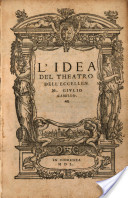 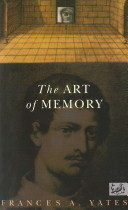 Divadla pamětiMnemotechnická tradice a média paměti
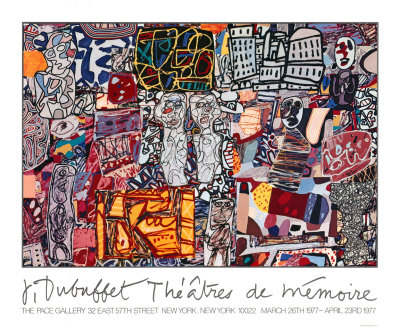 Spisovatelé 
Ted Hughes: Shakespeare and the Goddess of Complete Being. London : Faber & Faber, 1992. 
Charlota Caufield: The Book of Giulio Camillo, InteliBooks Publishers, 2003.
Výtvarní umělci 
Jean Dubuffet:Theatre De Memoire, unlimited edition print, 1977.
Divadla pamětiMnemotechnická tradice a média paměti
Skladatelé
John Buller: Proenca/Theatre of Memory, 2003. 
Sarah Walker. BBC Symphony Orchestra. Cond. Mark Elder. 2003. B00009W8NZ.
Odkaz: http://www.allmusic.com/album/john-buller-proena-the-theatre-of-memory-w110184

Video art
Bill Viola: Theatre of Memory, 1985. 
Odkaz: http://www.youtube.com/watch?v=b4a9i58IdIY
Woody Vasulka: Art of Memory, 1987. 
Odkaz: http://www.vasulka.org/Videomasters/pages_stills/index_6.html
Divadla pamětiMnemotechnická tradice a média paměti
Mediální umění a design
The World Memory Theatre, Oslava kulturní diversity: http://www.worldmemorytheatre.org/index.htm
Robert Edgar: Memory Theatre 01 a další. The Computer as a Memory Theatre:  http://www.mit.edu/~bhdavis/Edgar.html
Odkaz1:http://www.robertedgar.com/
R. Edgar: Memory Theatre One: http://vimeo.com/33134008
R. Edgar: Memory Theatre Two: http://vimeo.com/1021130

Agnes Hegedüs: Memory Theatre VR (1997): ZKM Karlsruhe: Odkaz1: http://on1.zkm.de/zkm/werke/MemoryTheaterVR
Video: http://zkm.de/media/video/agnes-hegedues-memory-theater-vr-1997
Martin Wattenberg – Marek Walczak: Apartment (2001) net art: https://vimeo.com/127419467
Odkaz: http://www.bewitched.com/apartment.html
George Legrady: An Anecdoted Archive from the Cold War (1994).
Odkaz: http://www.georgelegrady.com/
George Legrady: Pockets Full of Memories (2001) a Pockets Full of Memories II (2003 – 2006). 
	https://www.embassyculturalhouse.ca/george-legrady.html
Odkaz: http://www.georgelegrady.com/
Emil Hrvatin: Drive in Camillo (2000) http://www.ljudmila.org/camillo/
Odkaz: http://www.maska.si/en/?redirect=152
Divadla pamětiMnemotechnická tradice a média paměti
Mediální umění a design
Tetsuro Nagata: Art of Memory, 2009.
	Odkaz: http://www.interactivearchitecture.org/computing-an-identity-tetsuro-nagata.html
Daniel Libeskind: The Memory Machine
Odkaz: http://greg.org/archive/2010/08/28/do_daniel_libeskinds_awesome_machines_mean_i_have_to_stop_hating_his_work.html

Články věnované poetice a politice paměti /obsahují odkazy na další díla/:
http://politicsofmemory.blogspot.com/2010_10_01_archive.html
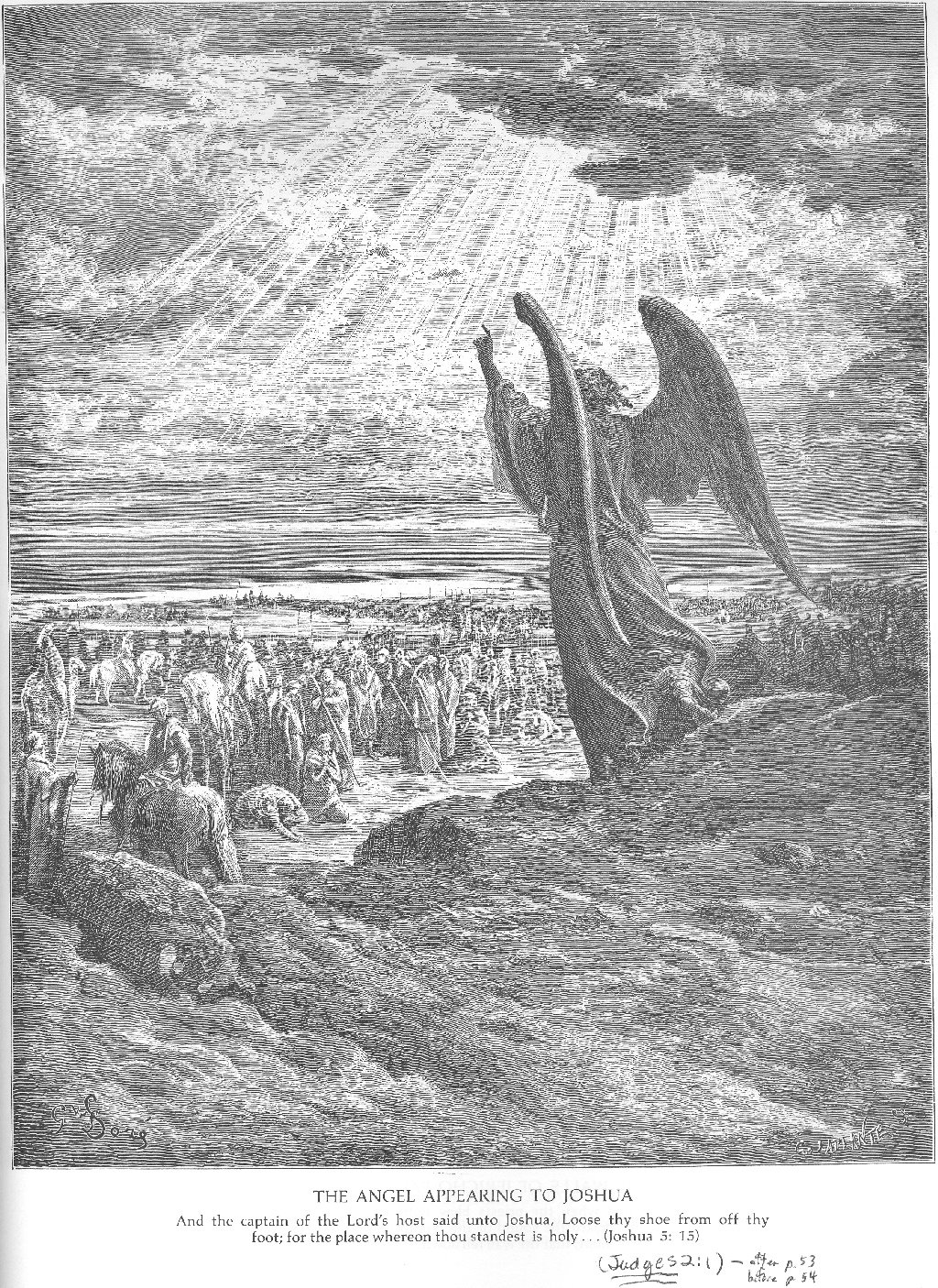 Divadla pamětiMnemotechnická tradice a média paměti
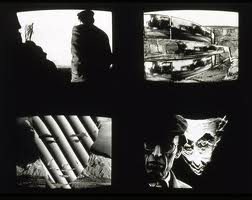 Woody Vasulka: Reminiscence, 1974 (excerpt)
http://www.fondation-langlois.org/html/e/page.php?NumPage=420

Woody Vasulka: Art of Memory (1987, 36 min., barva, zvuk)
http://www.vasulka.org/Catalogues/PDFs/Cat_Videoworks.pdf
https://www.google.cz/search?q=woody+vasulka+art+of+memory&source=lnms&tbm=isch&sa=X&ei=bfoNU4fLEMHAtQaFi4DADA&ved=0CAcQ_AUoAQ&biw=1920&bih=985
Divadla pamětiMnemotechnická tradice a média paměti
Q&A

Vysvětlete koncept „divadla paměti“.
Divadla pamětiMnemotechnická tradice a média paměti
Q&A

Jak se uplatňuje koncept divadel paměti v mediálním umění a designu?
Divadla paměti Mnemotechnická tradice a média paměti
Q&A

Jakým způsobem se propisuje koncept divadel paměti do Vašulkova díla Theatre of Memory?
New Media Art Obsessions_II
Divadla paměti 2Nová historie / krize dokumentu / reenactment
Divadla paměti 2Nová historie / krize dokumentu / reenactment
Reenactments
Performance jako médium
„To enact is to do or make something, and to reenact is to do it again. A reenactment is the action of performing a new version of an old event, usually in a theatrical performance. If you're interested in history, you might enjoy watching a reenactment of a major battle or speech. In a reenactment, people try to get the details as close to the original as possible. Doing reenactments is a hands-on way to learn and celebrate history.“ X
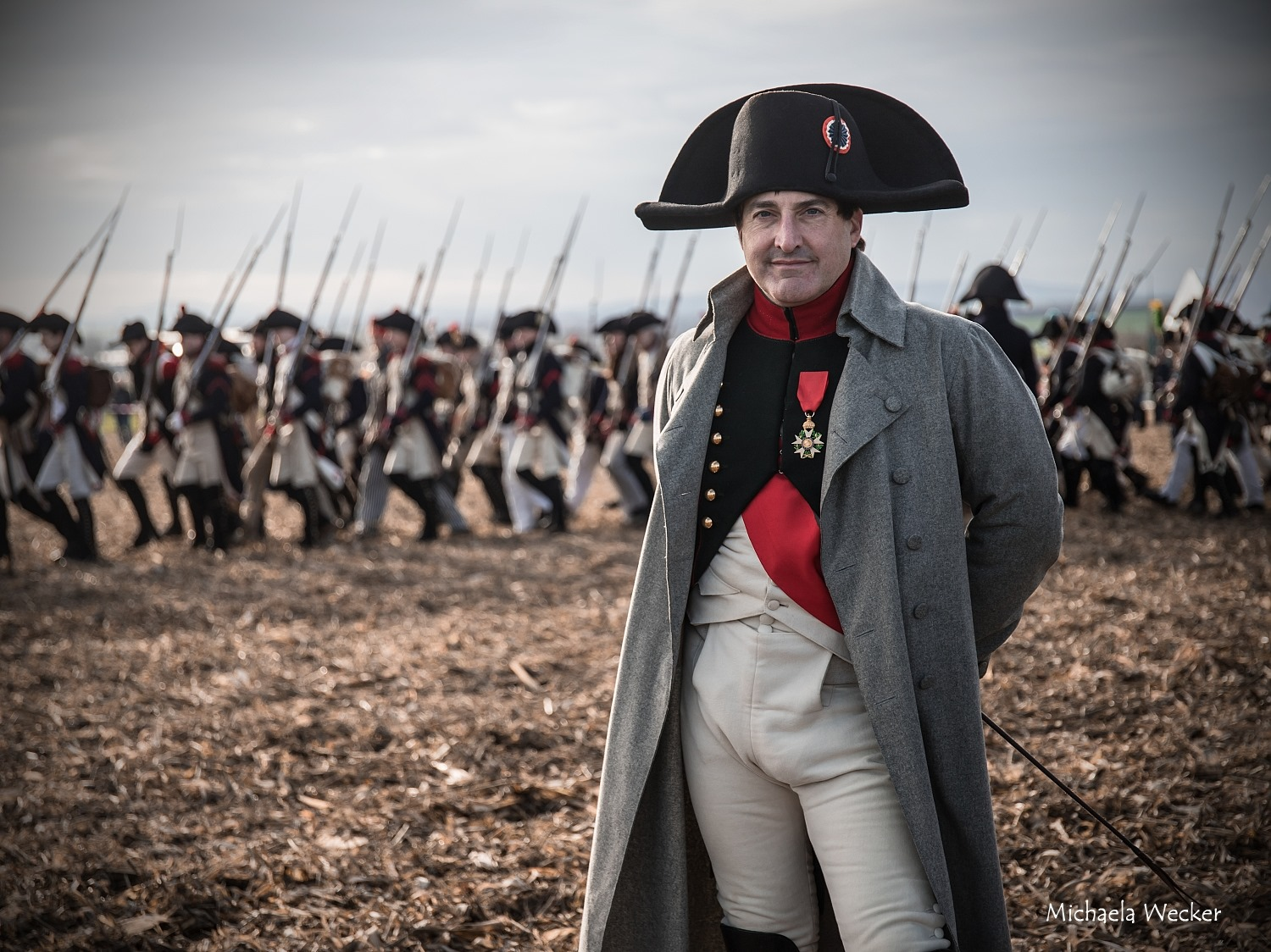 Divadla paměti 2Nová historie_krize dokumentu_reenactment
Reenactments
Performance jako médium
Obléhání Brna Švédy (1645) /reenactments/: https://www.youtube.com/watch?v=yNvQgmamjkM
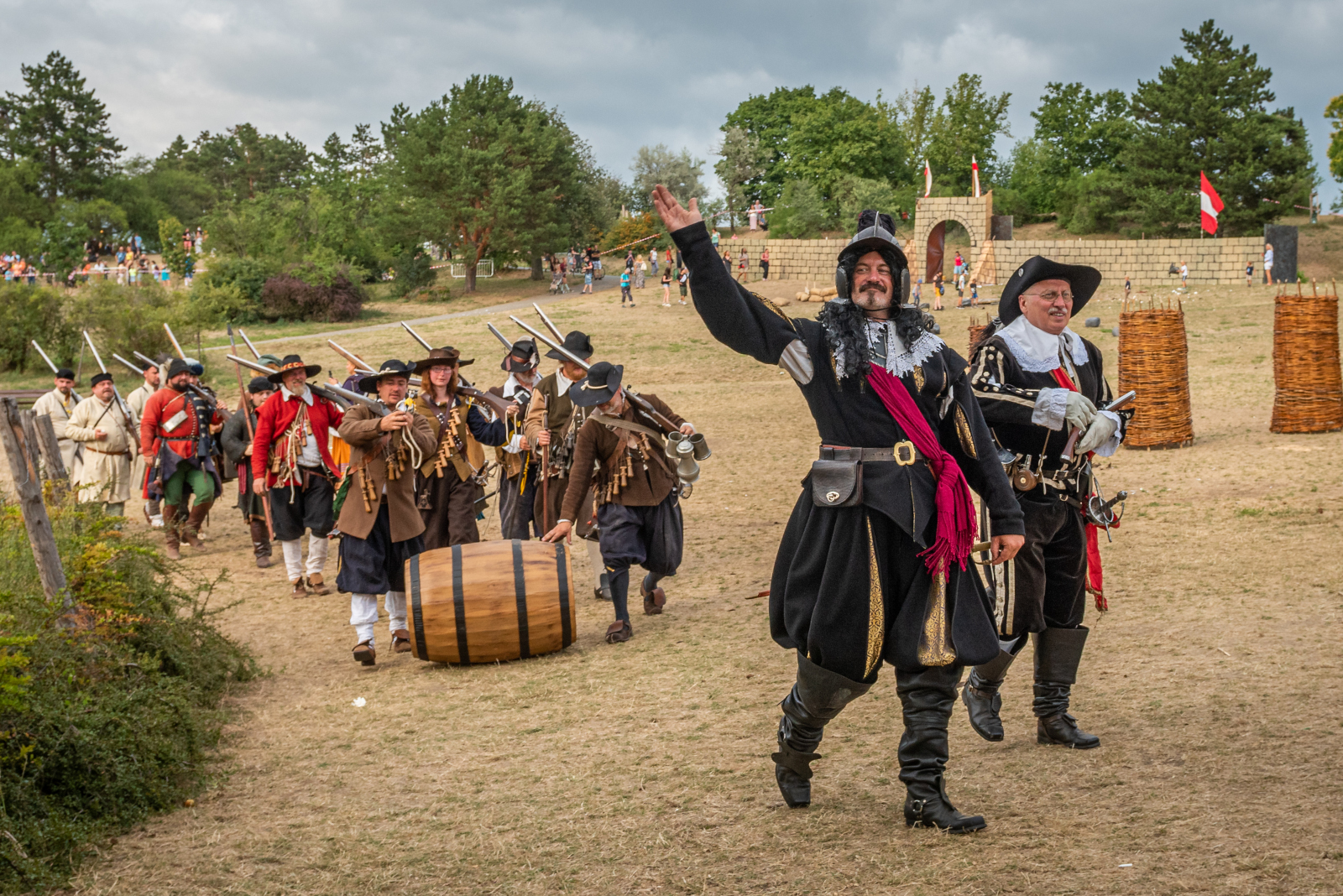 Divadla paměti 2Nová historie_krize dokumentu_reenactment
Reenactments
Performance jako médium
Bitva u Slavkova (1805) /reenactment/
https://www.youtube.com/watch?v=EG2IfS-d8Ls
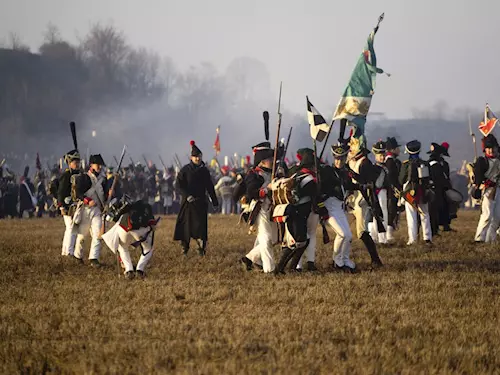 Divadla paměti 2Nová historie_krize dokumentu_reenactment
Reenactments
Performance jako médium
Marina Abramovic. Seven Easy Pieces, 2005
http://www.ubu.com/film/abramovic_seven.html
„For Seven Easy Pieces Marina Abramovic reenacted five seminal performance works by her peers, dating from the 1960's and 70's, and two of her own, interpreting them as one would a musical score. The project confronted the fact that little documentation exists from this critical early period and one often has to rely upon testimony from witnesses or photographs that show only portions of any given performance.
The seven works were performed for seven hours each, over the course of seven consecutive days, November 9 –15, 2005 at the Guggenheim Museum, in New York City. Seven Easy Pieces examines the possibilities of representing and preserving an art form that is, by nature, ephemeral.
Divadla paměti 2Nová historie_krize dokumentu_reenactment
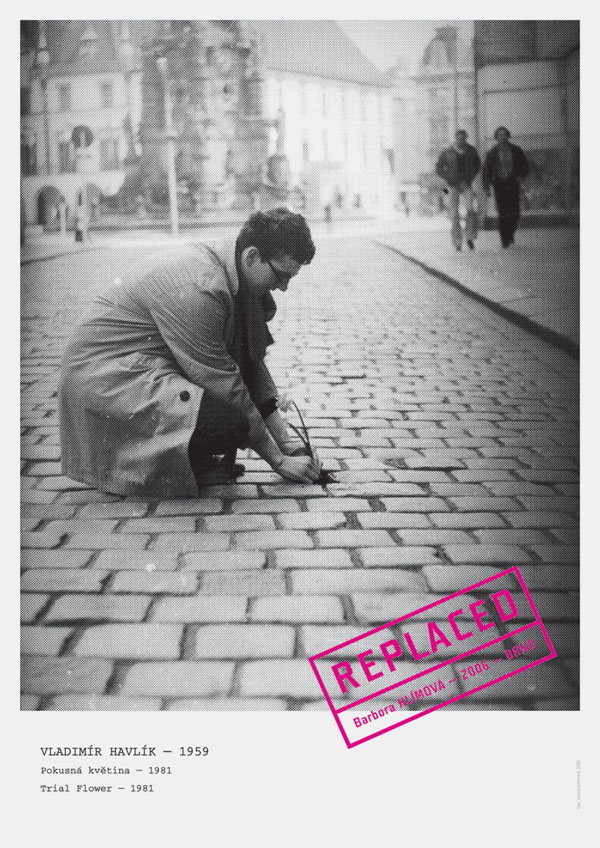 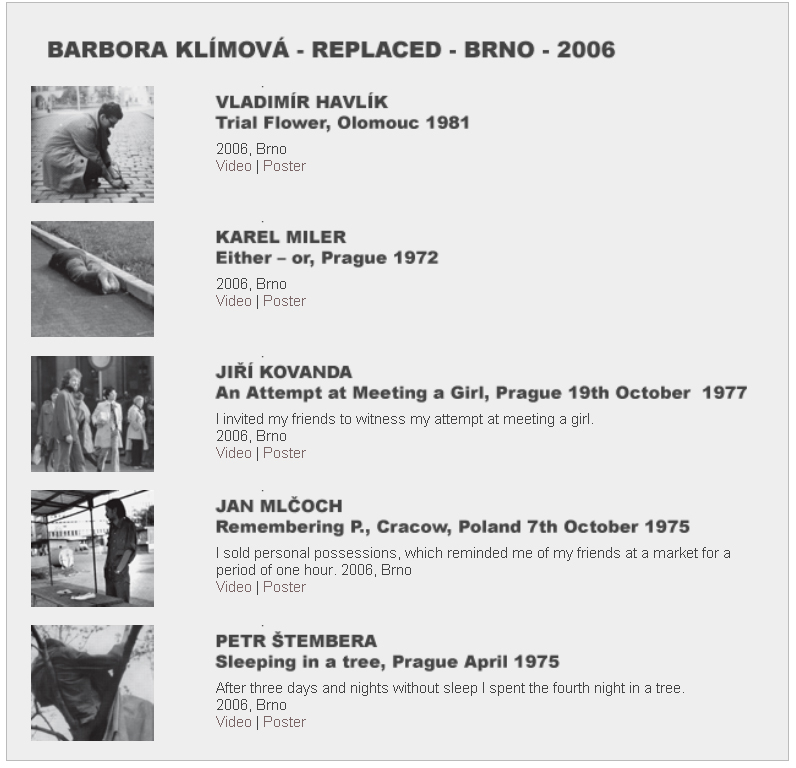 Reenactments
Performance jako médium
Barbora Klímová: Replaced, 2006
Divadla paměti 2Nová historie_krize dokumentu_reenactment
Fenomén reenactments
(klíčový termín: performance jako médium)

Bo-ring: Performing memory (2008-2011)
http://www.bo-ring.net/?page_id=18
37 years too late
http://www.bo-ring.net/?page_id=550
Memory Theatre 2Nová historie / krize dokumentu / reenactment
Performativita performance
Performativní řečový akt
J. L. Austin: How to do things with words
(řečový akt)
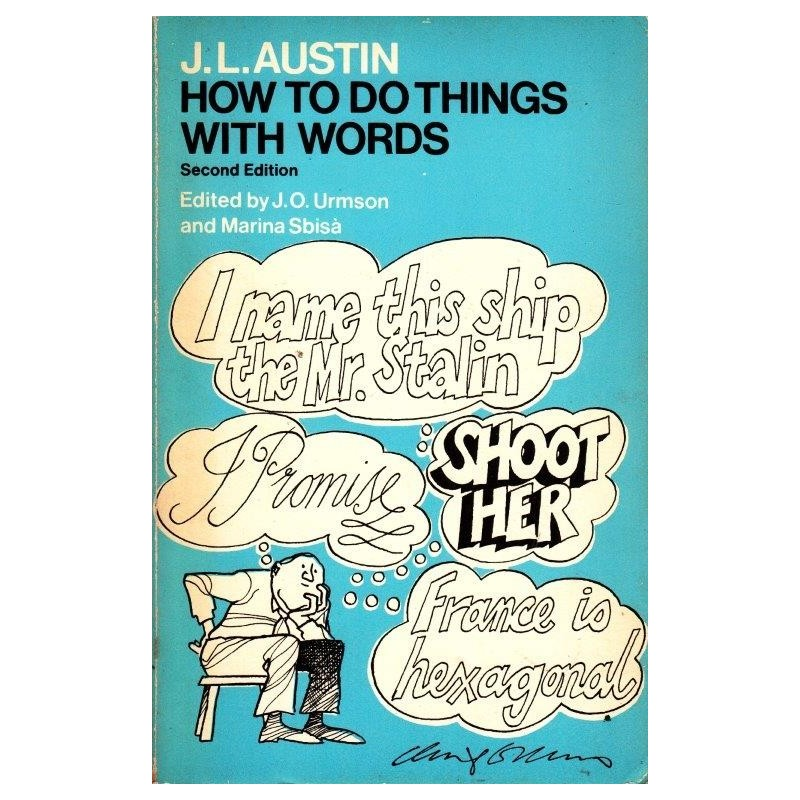 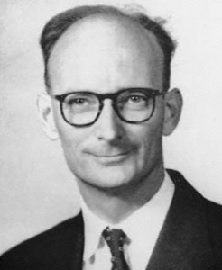 Memory Theatre 2Nová historie / krize dokumentu / reenactment
Performativita performance
Reenactments jako mediální umění
Peter Weibel: Reenactments a reference místo reprezentace v současném mediálním umění.
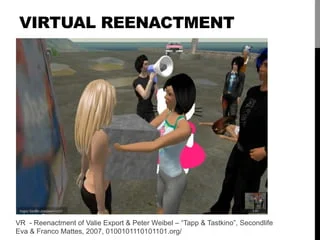 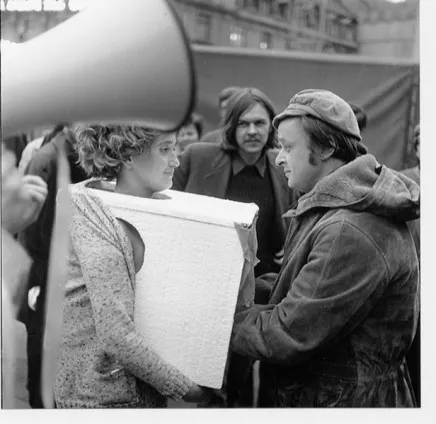 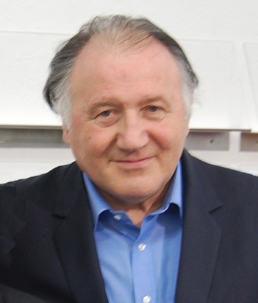 Memory Theatre 2Nová historie / krize dokumentu / reenactment
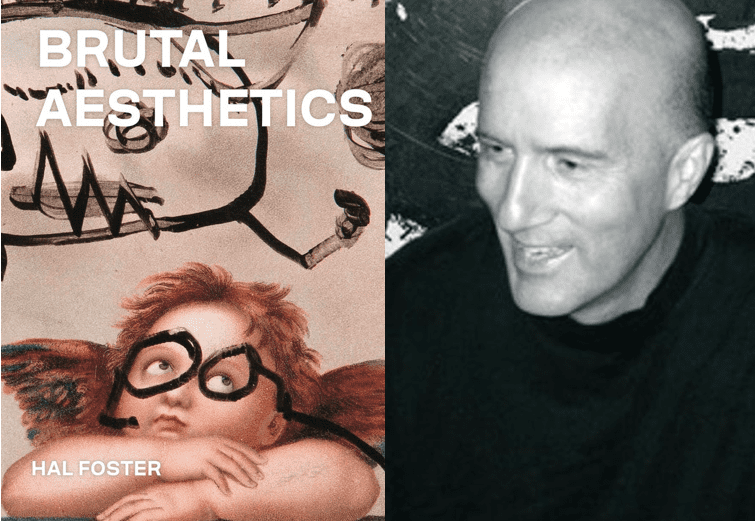 Performativita performance
Reeanctments a estetika šoku
Hall Foster: Reenactments a teorie „odložené akce“ (estetika traumatu vs. estetika šoku)
Q&A
Co je to reenactment?

Jak se uplatňuje reenactment v oblasti umění?

Jaké pojetí reenactments najdeme u M. Abramovič?

Jaké pojetí reenactments najdeme u B. Klímové?
Nová historie_krize dokumentu_reenactment
M. Foucault. Archeologie vědění (1966) / formulace metodologie ´nové historie´)
(klíčové pojmy: diskurs, výpověď)

Epistémé (myšlenkové nevědomí doby, paradigma)
Diskurs (jako soubor různých výpovědí)
Nediskursivní praxe
Zproblematizování dokumentu
Globální historie (kauzalita, analogie atd.) vs. všeobecná historie (rozdělení, hranice, porušení rovnováhy, posuny…)
Nová historie_krize dokumentu_reenactment
M. Foucault. Archeologie vědění (1966) / formulace metodologie ´nové historie´)
(klíčové pojmy: diskurs, výpověď)

Výpověď vs. věty a tvrzení
„Dlouhou dubu jsem chodil brzy spát…“

Od archeologie vědění ke genealogii
Nová historie_krize dokumentu_reenactment
Archeologie médií (Erkki Huhtamo a další)
(klíčové pojmy: topoi/topos, médium jako diskursivní objekt)
„Archeologie nespočívá v pátrání po objevech; a zůstává netečná k onomu momentu (dojemnému, to přiznávám), kdy se někdo poprvé přesvědčil o nějaké pravdě; nesnaží se o navrácení světla těchto slavnostních úsvitů. Nikoli však proto, aby se zabývala průměrnými fenomény mínění a šedí toho, co mohl v nějaké době kdokoli na světě opakovat. Zkoumá texty […významných vědců…] nikoli proto, aby sestavila seznam svatých zakladatelů; ukazuje pravidelnost diskursivní praxe.“ (M. Foucault, AV, s. 218-219)